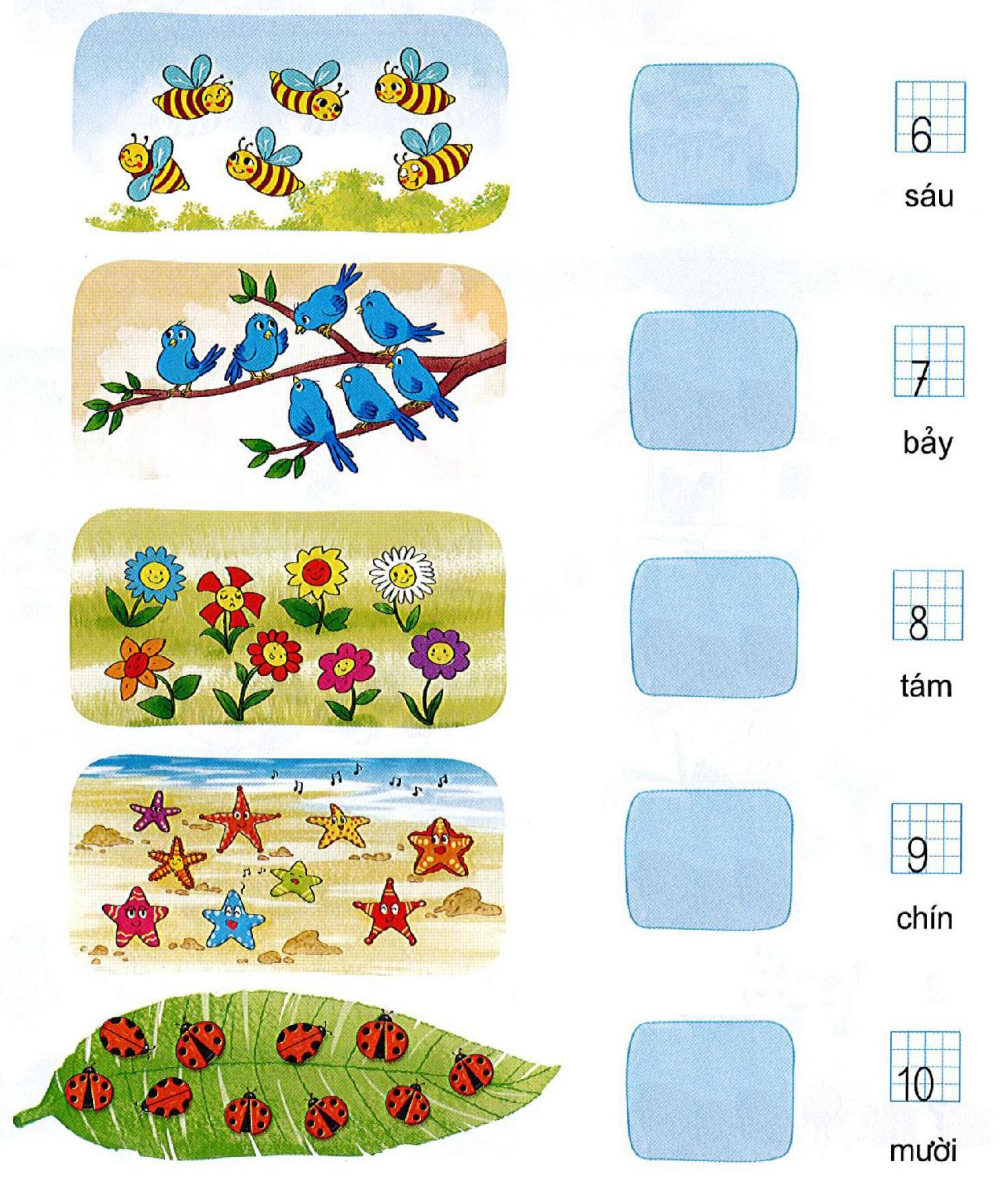 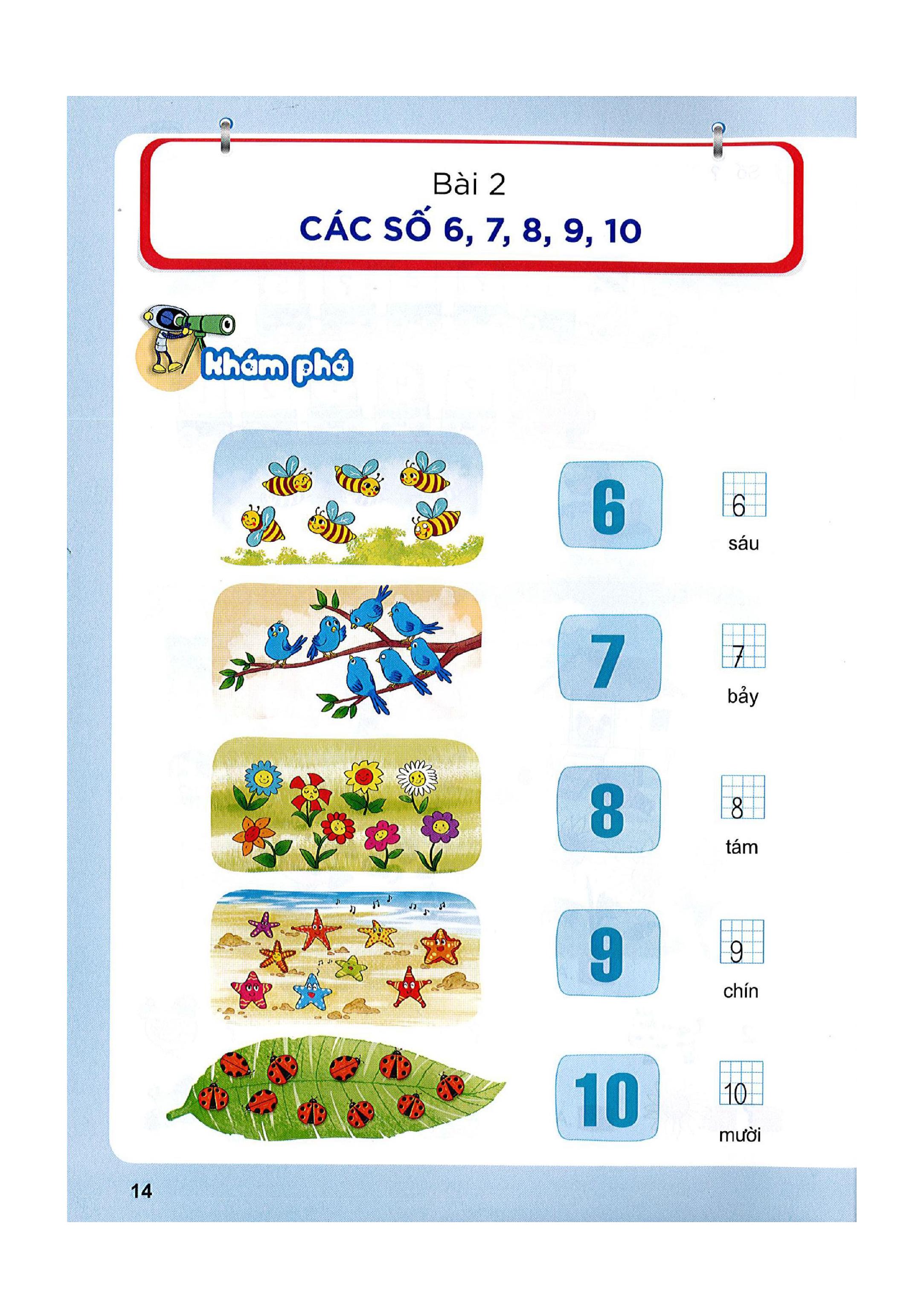 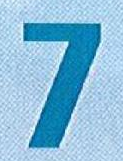 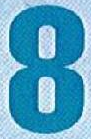 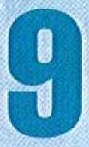 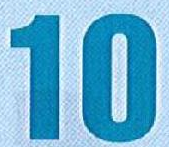 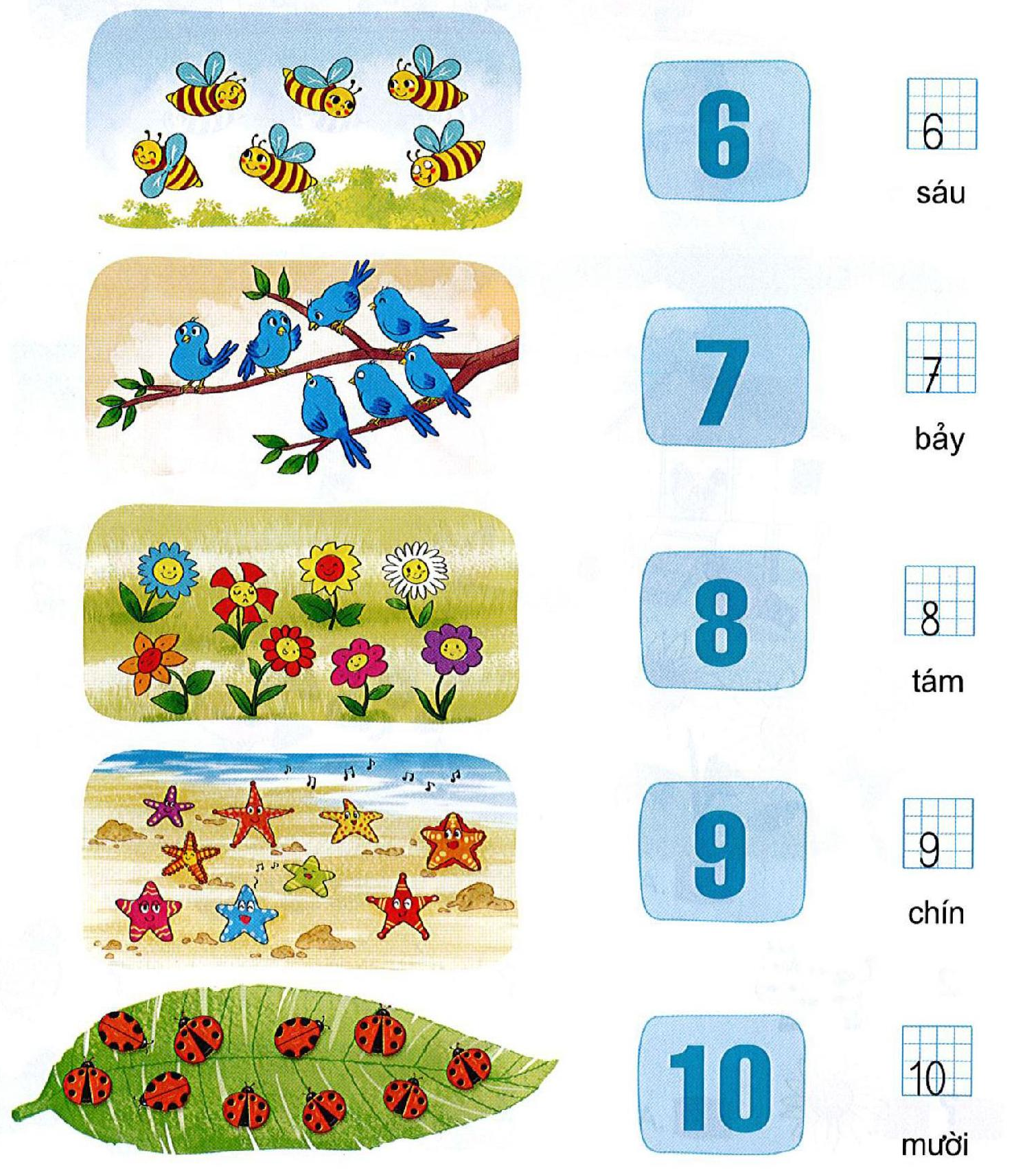 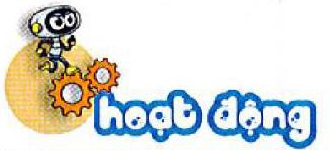 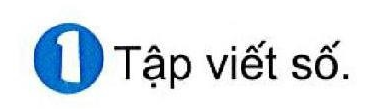 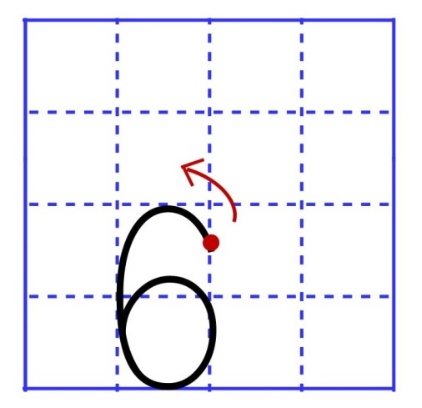 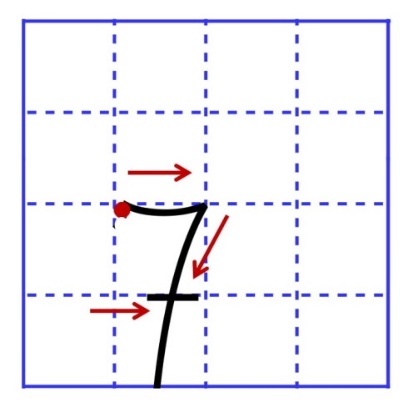 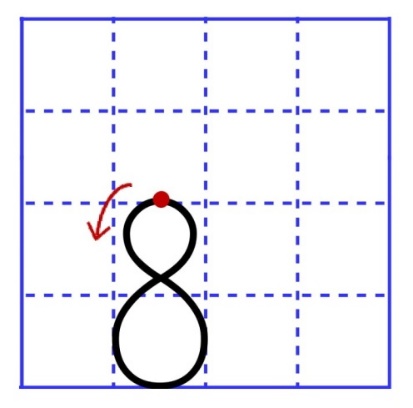 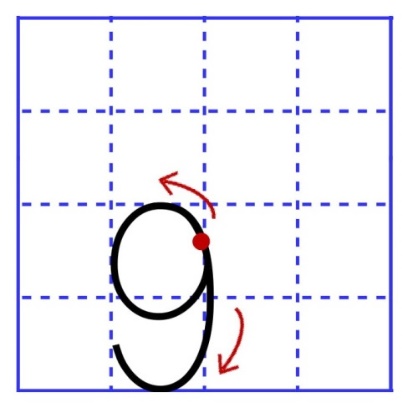 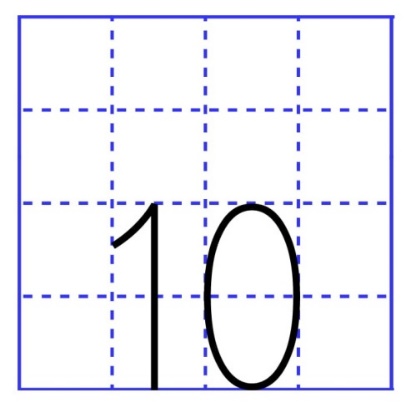 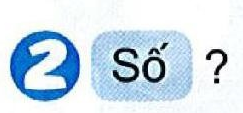 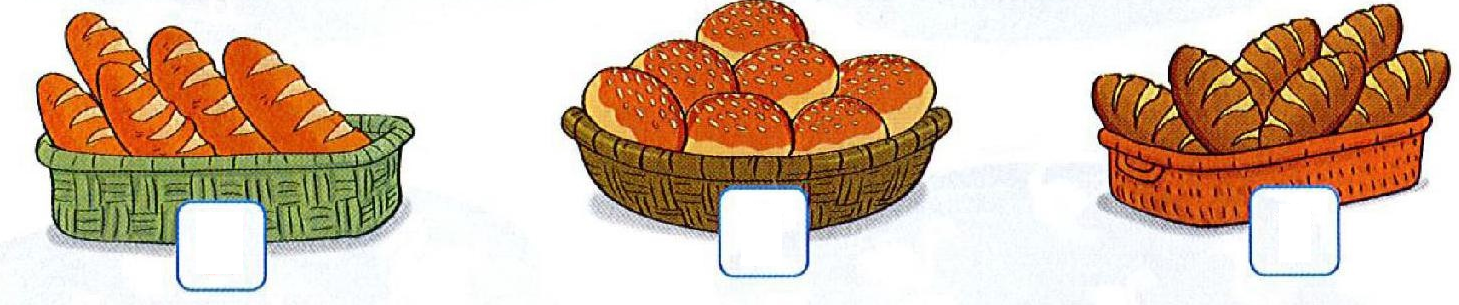 6
7
5
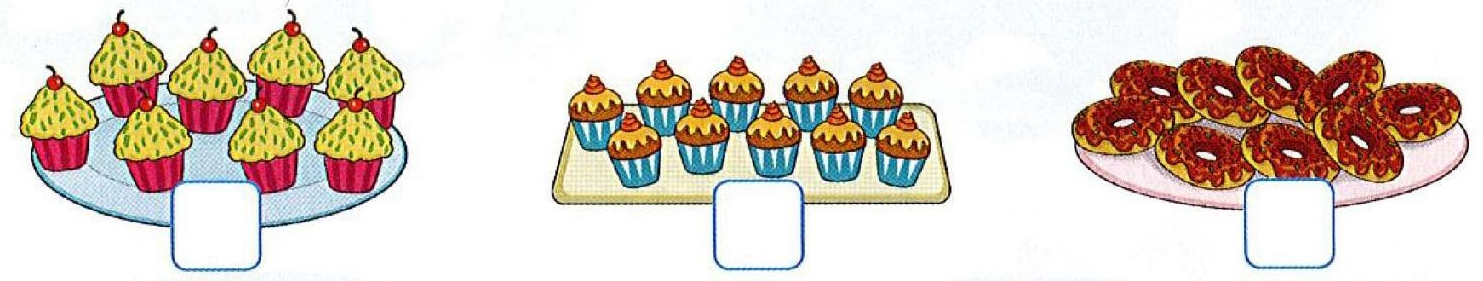 10
9
8
[Speaker Notes: 1]
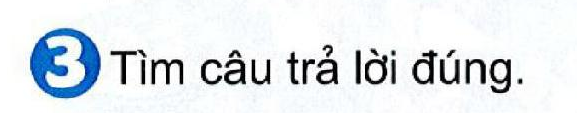 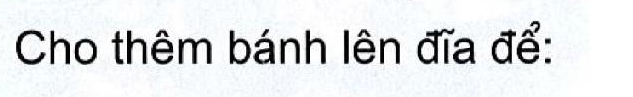 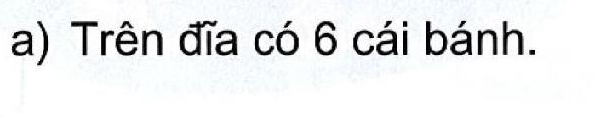 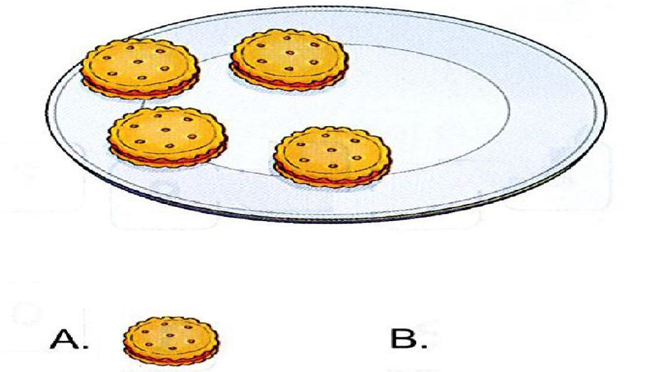 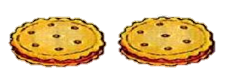 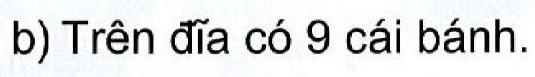 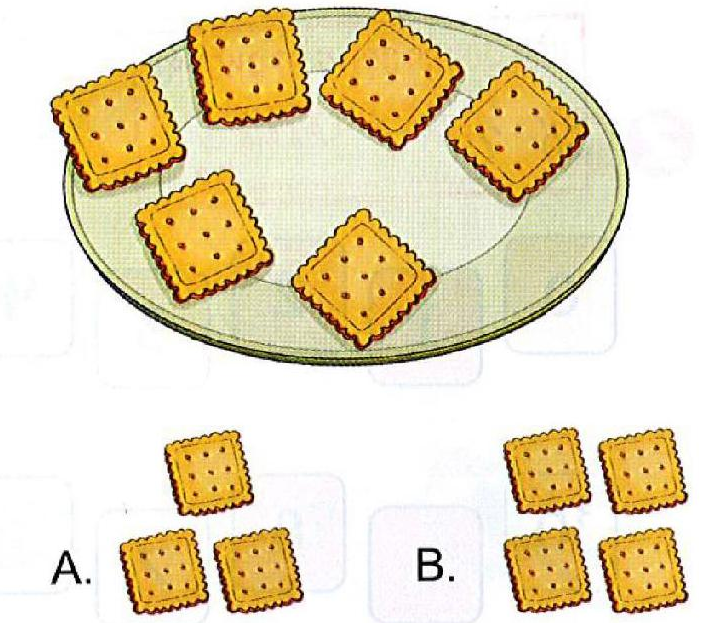